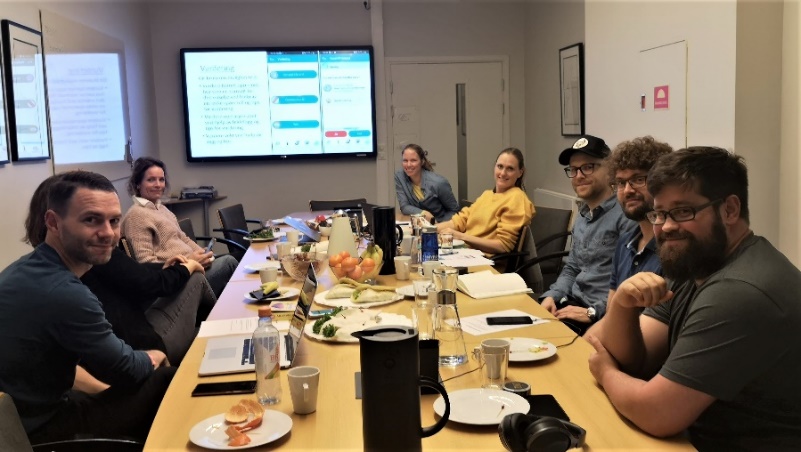 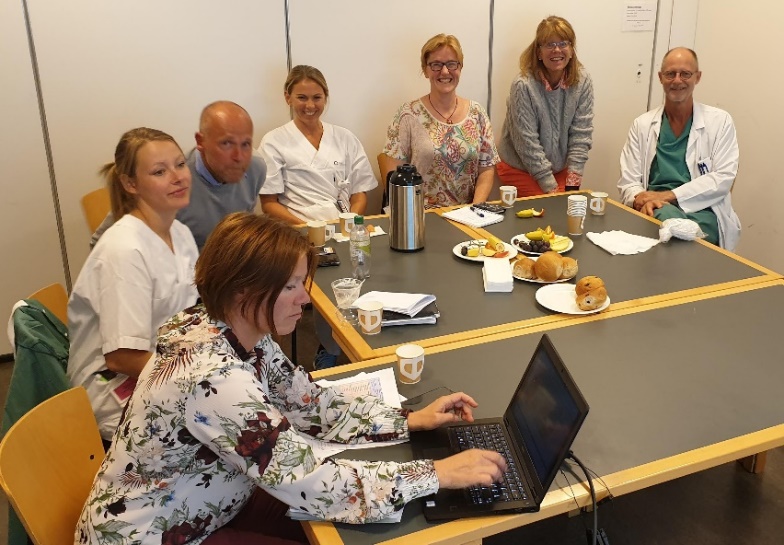 HØRING
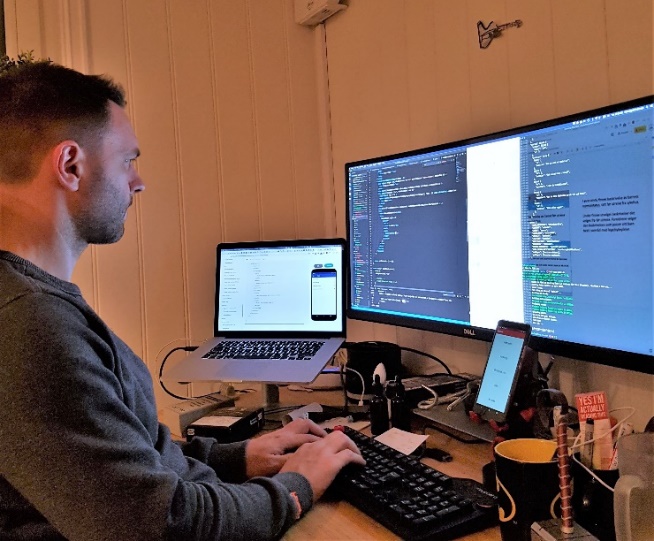 UTVIKLING
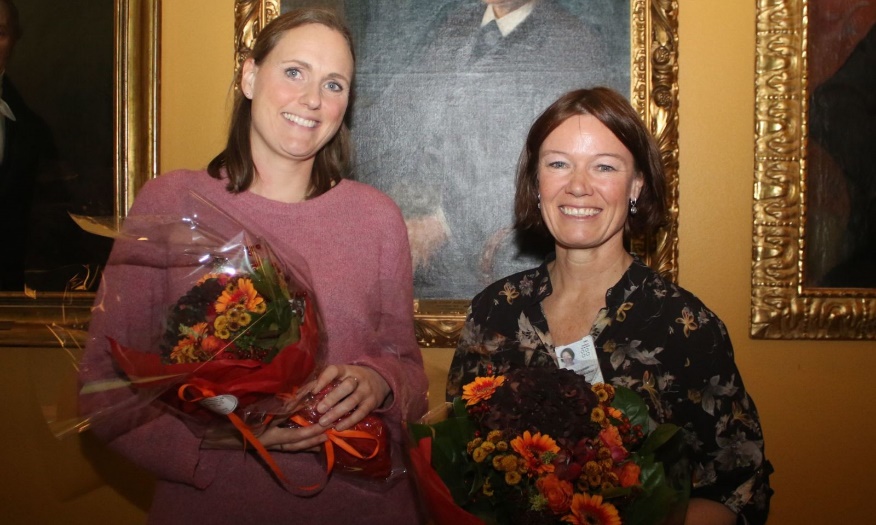 IDÈSKAPING
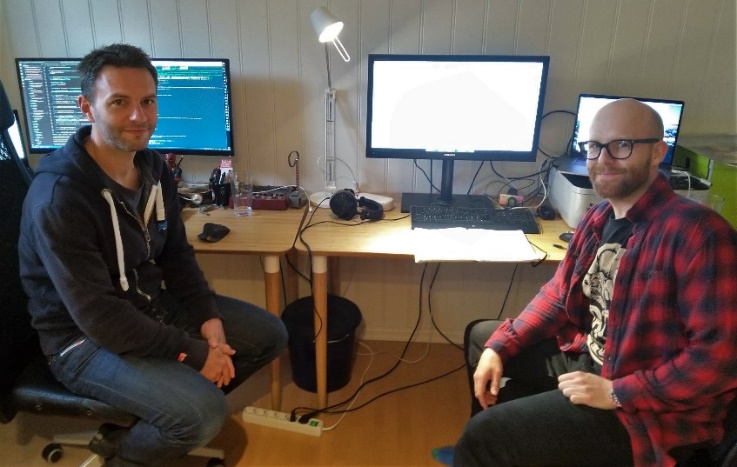 TILDELING
TESTING
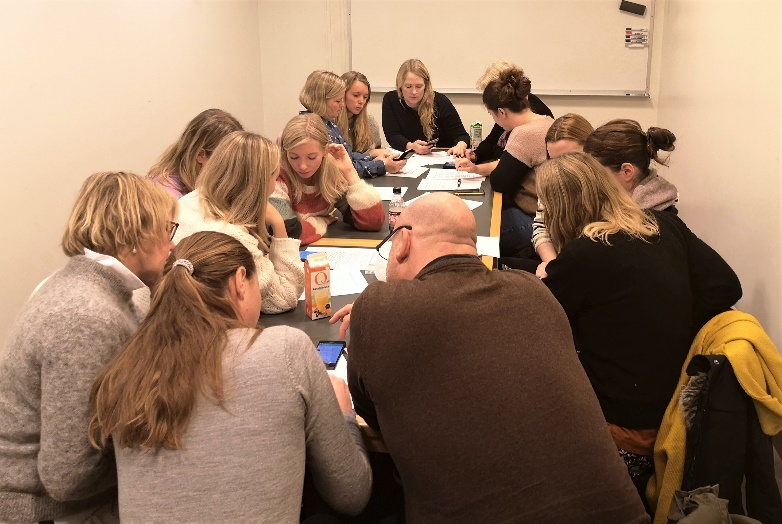